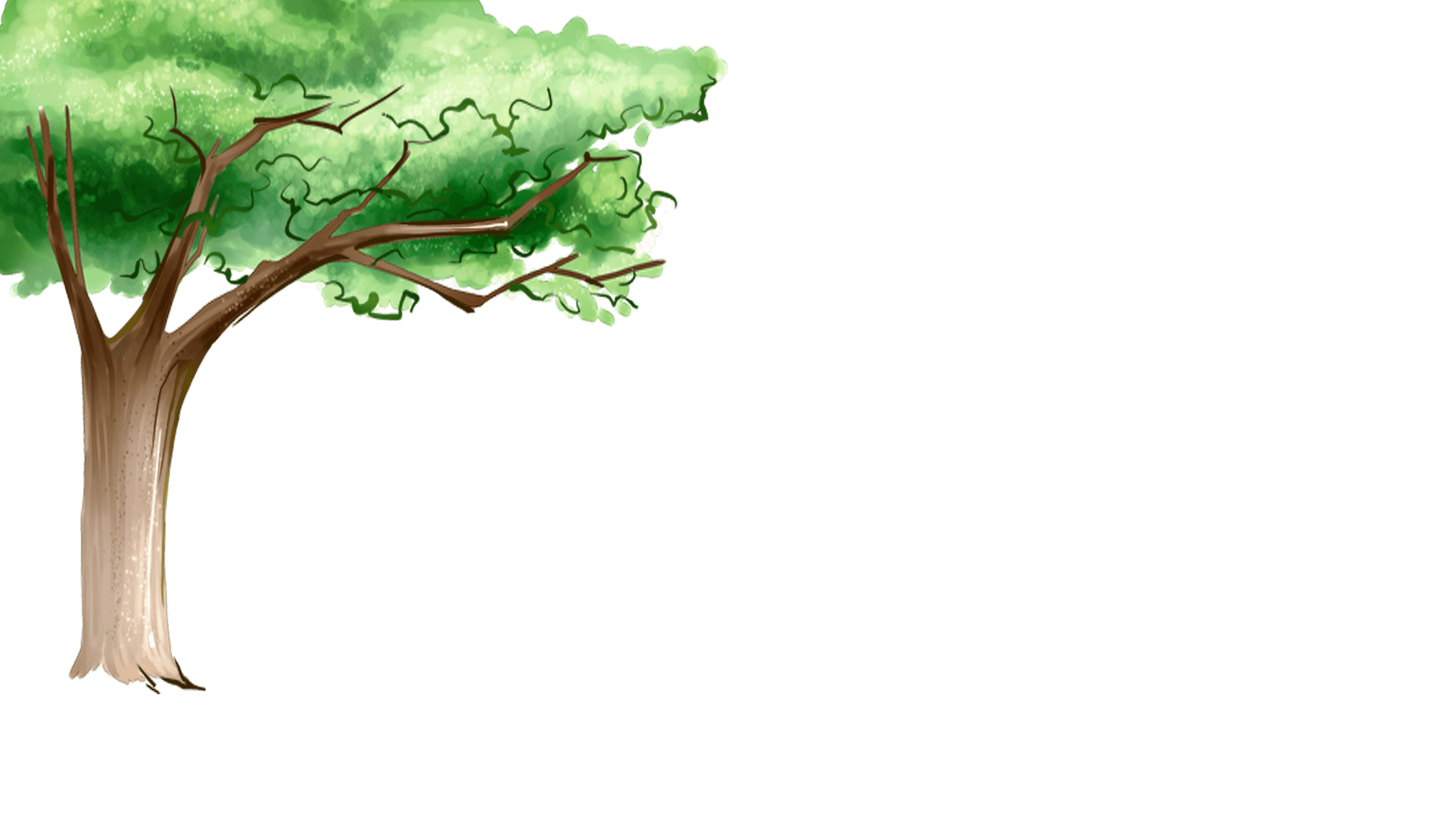 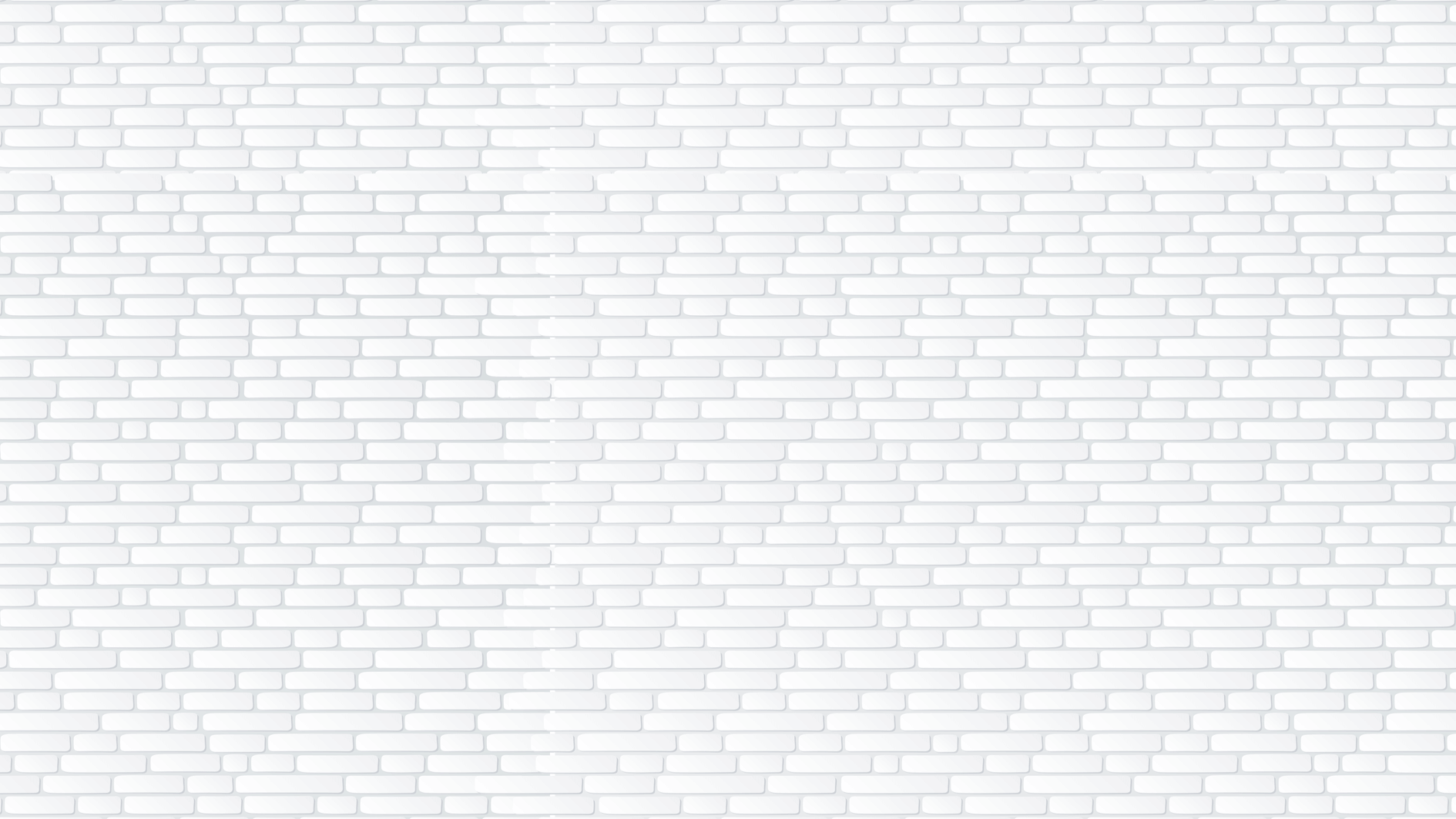 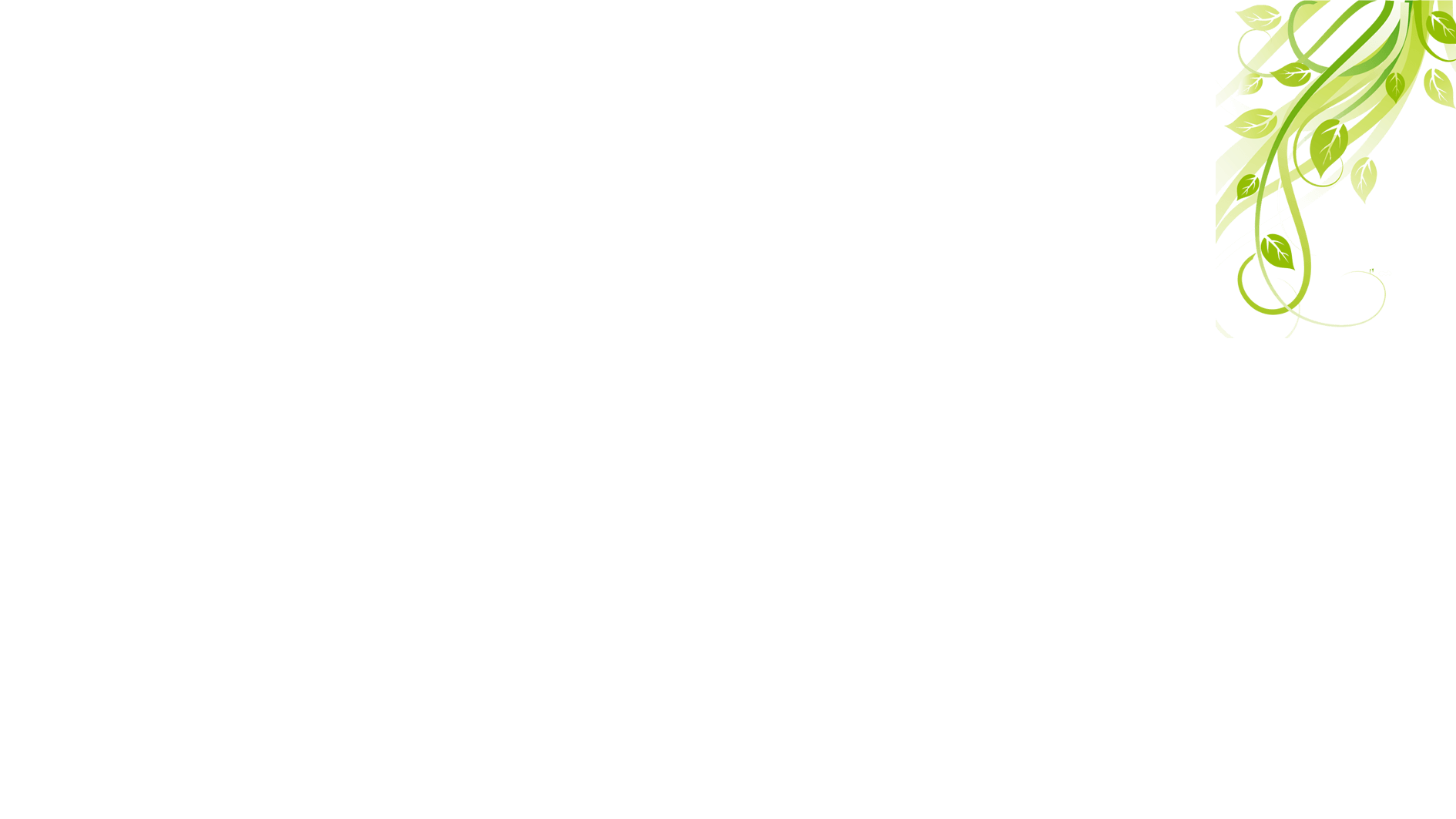 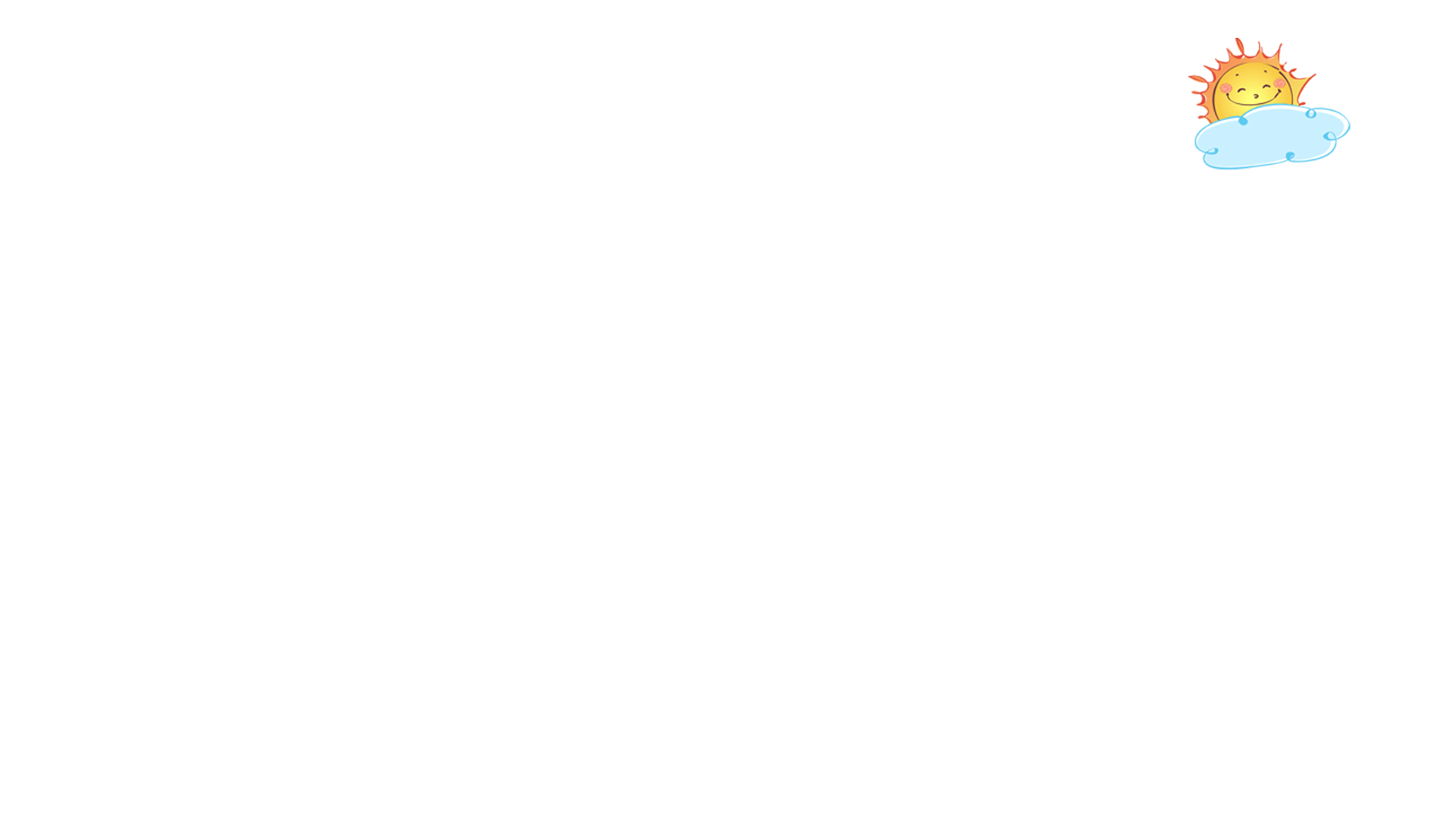 TOÁN – LỚP 3
Trường TH Lê Quý Đôn
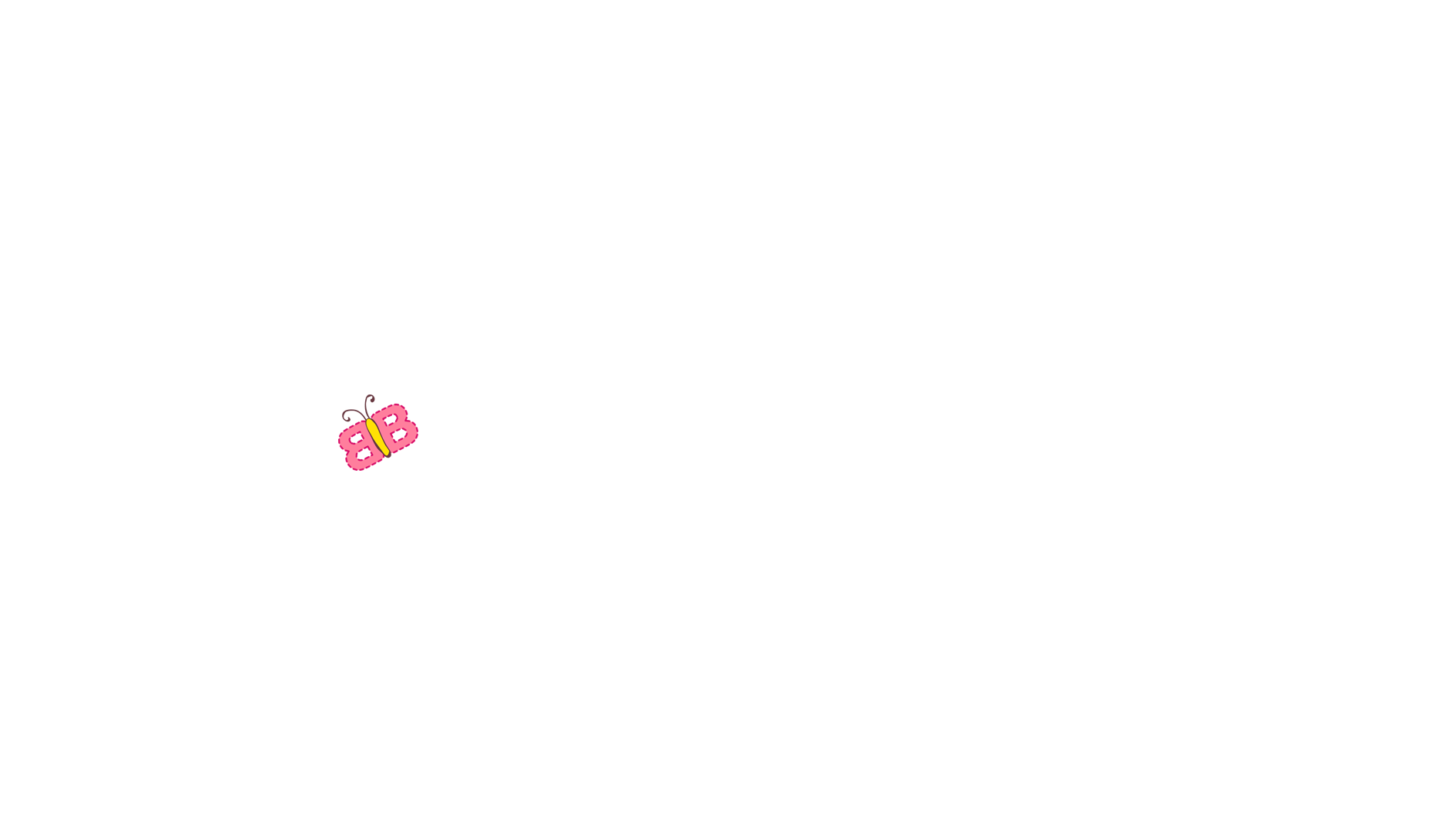 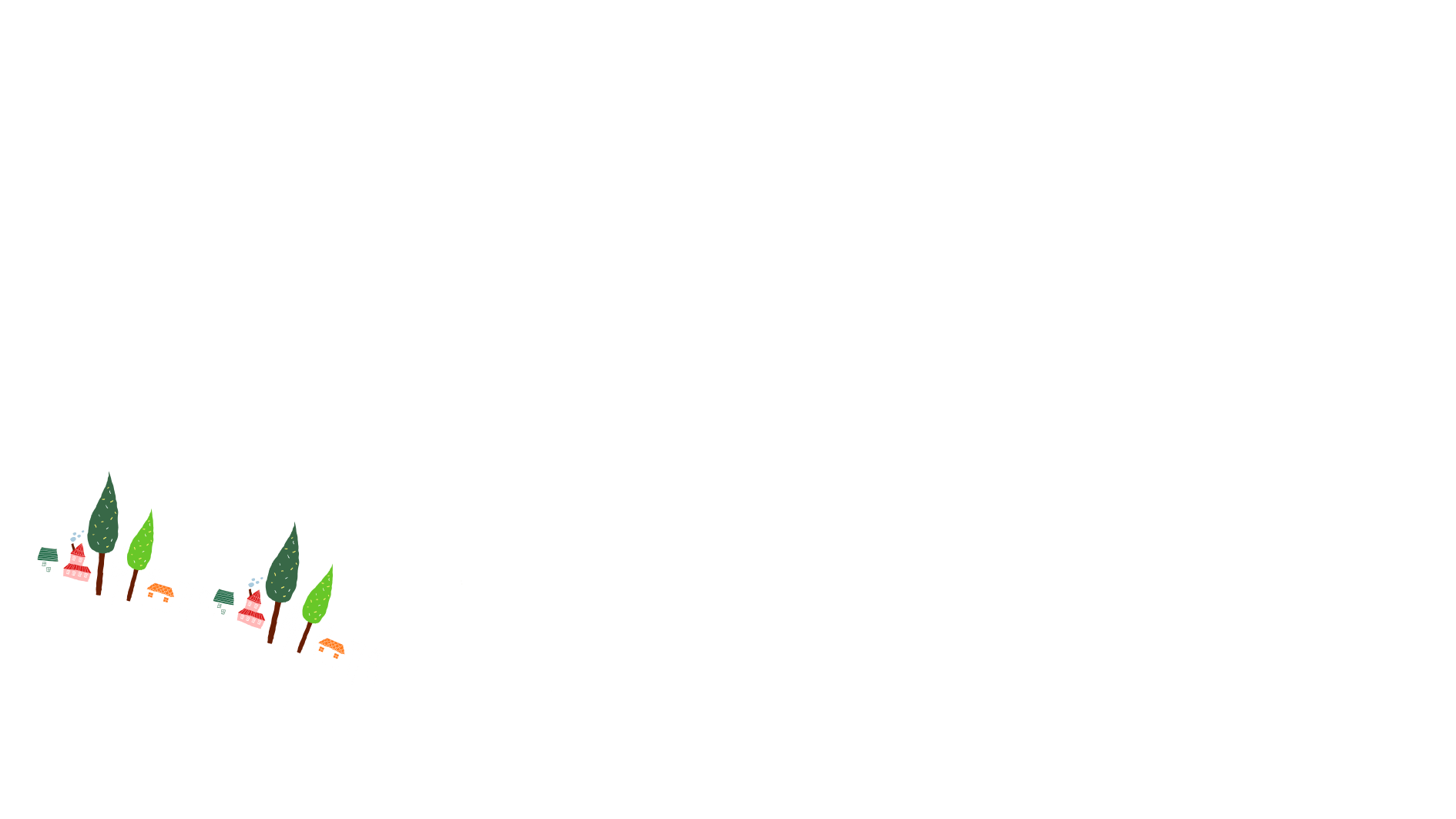 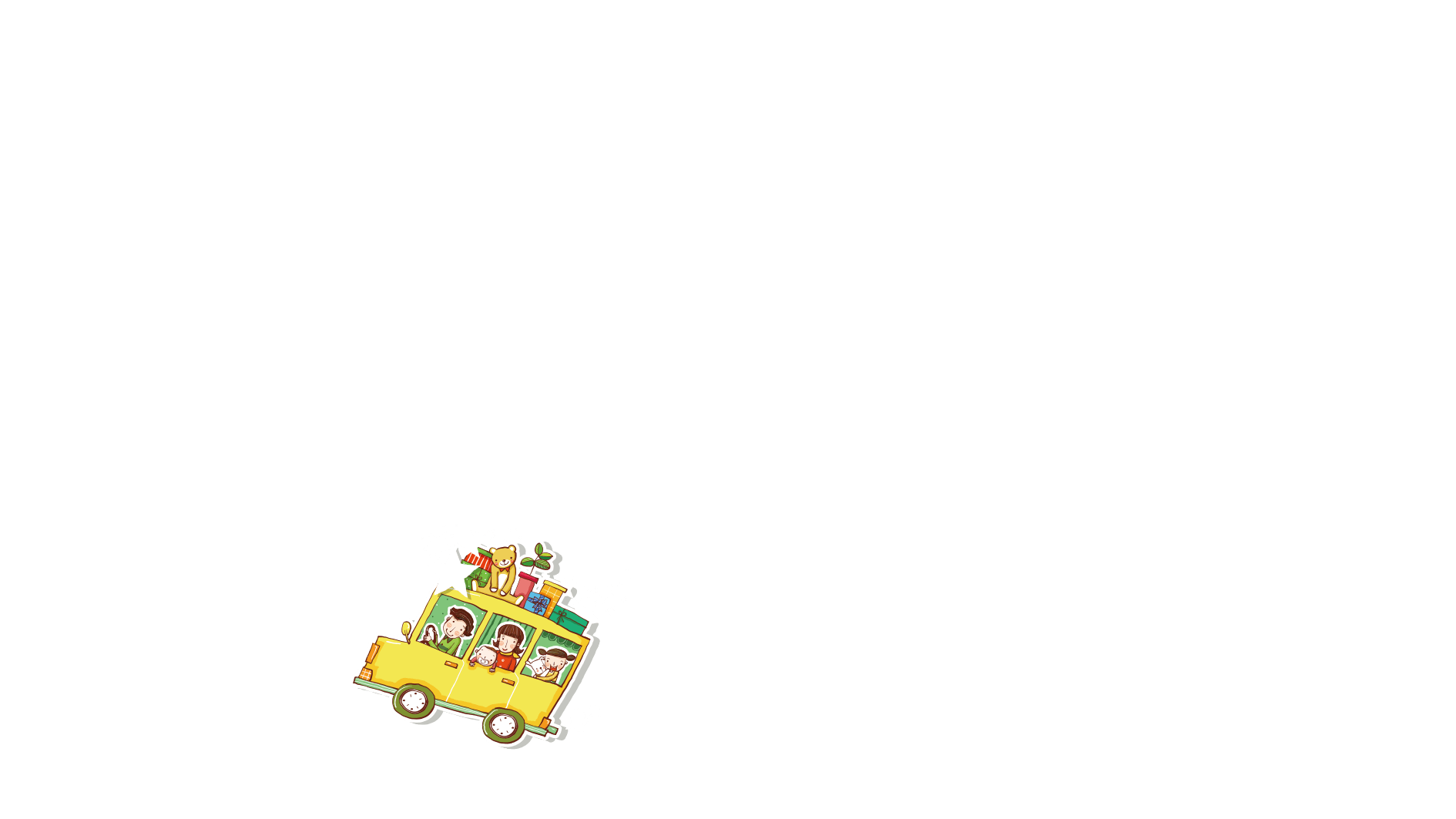 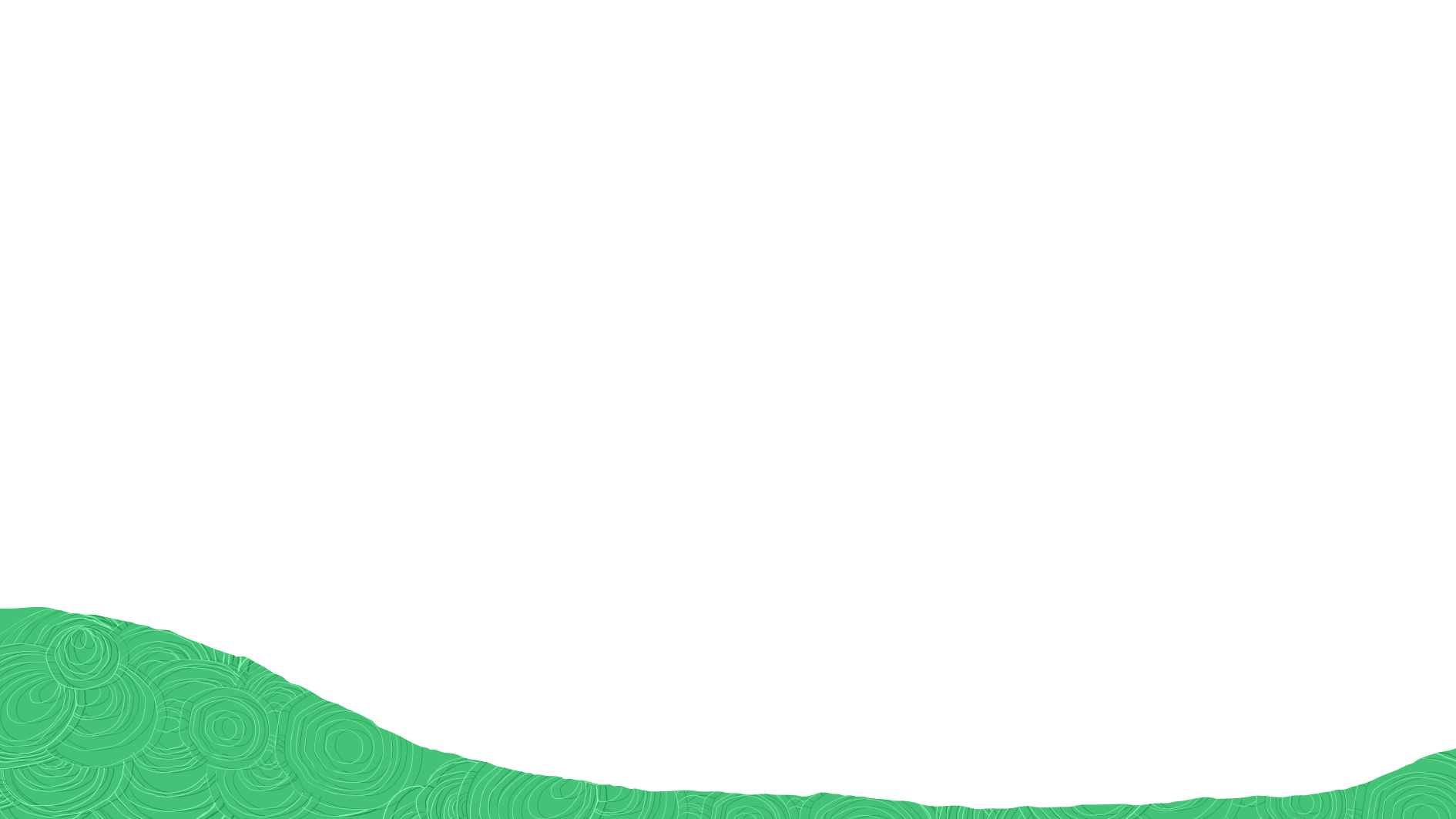 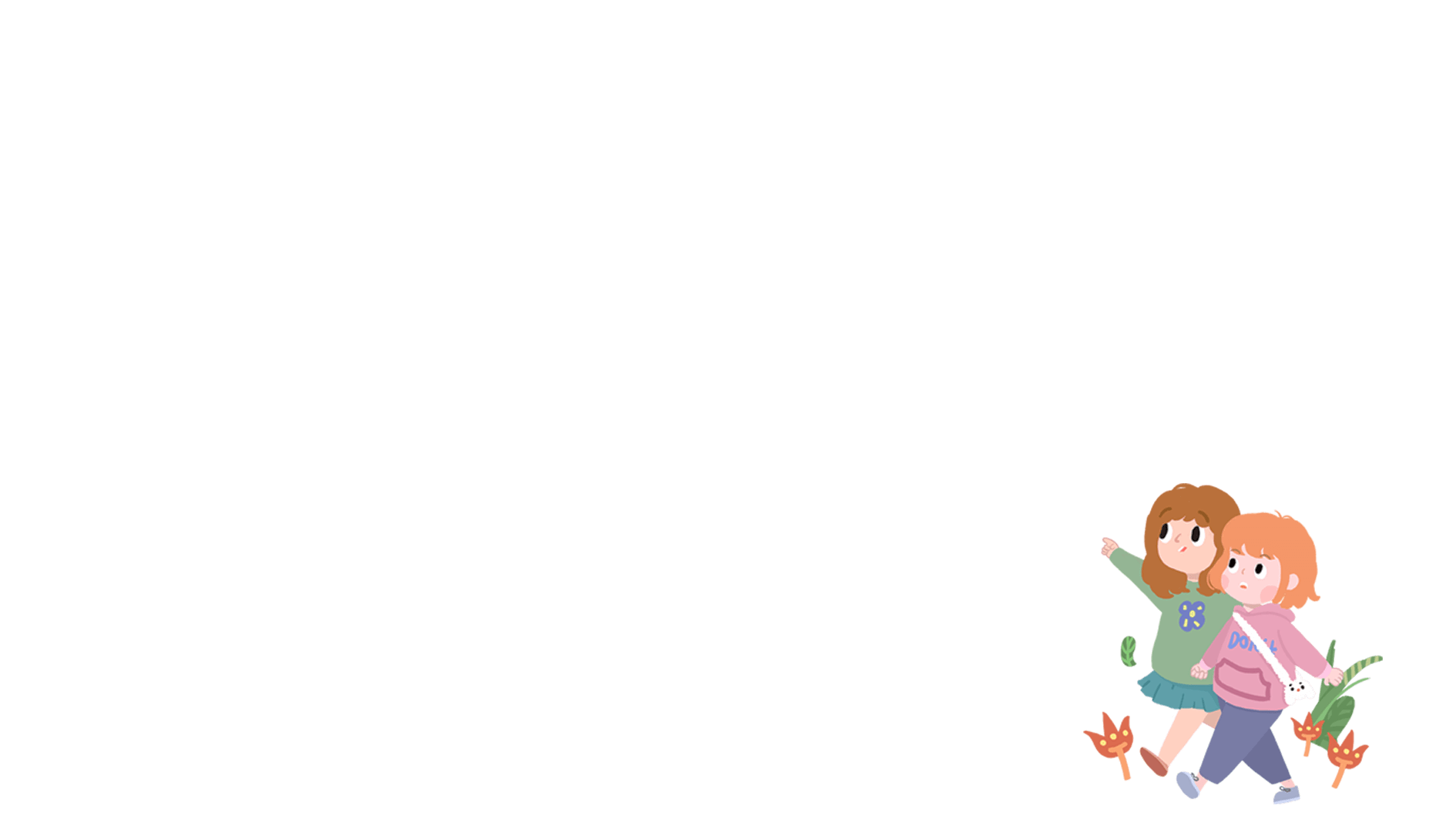 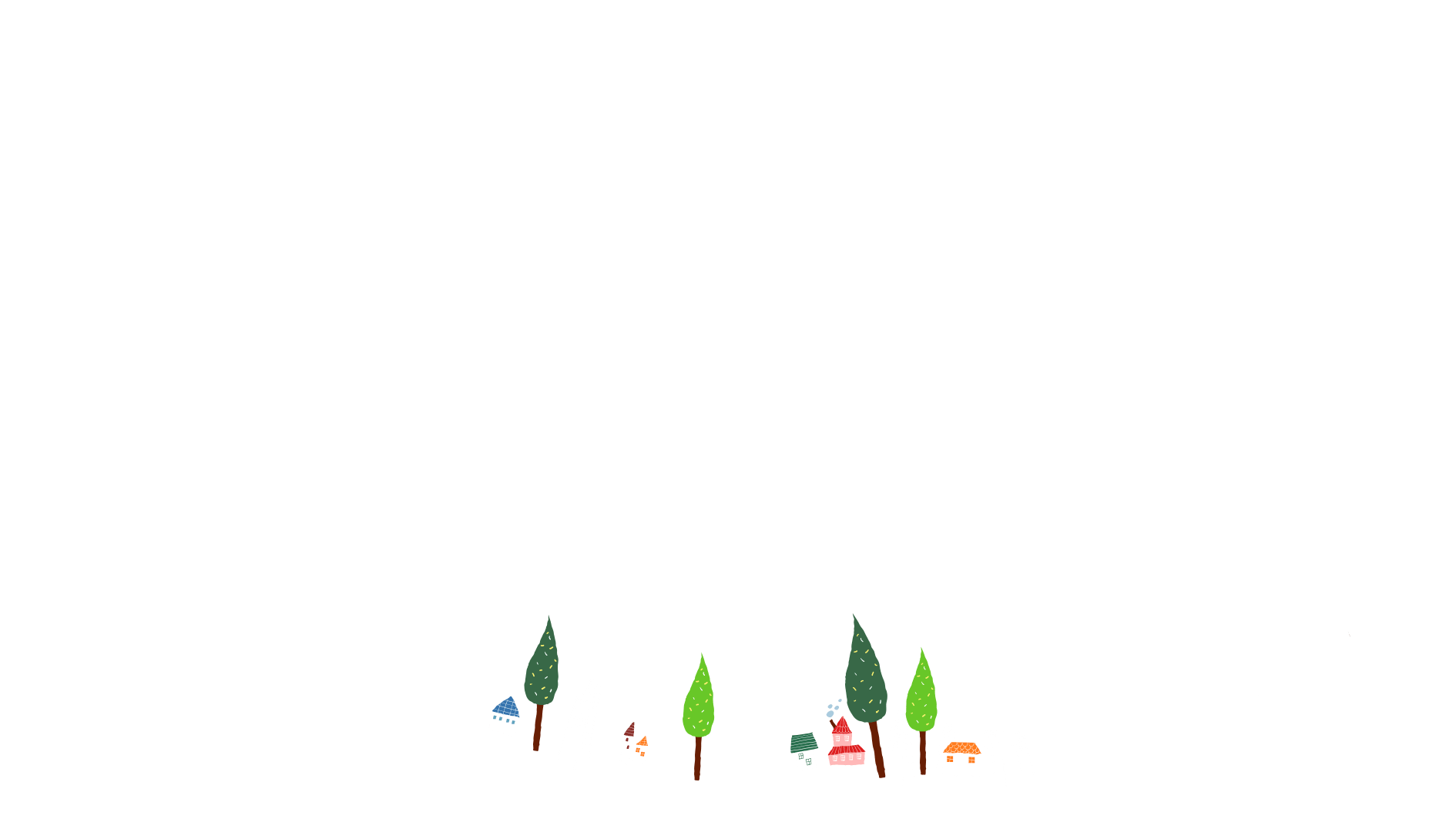 Thứ tư ngày 13 tháng 10 năm 2021
                          Toán
Phép chia hết và phép chia có dư (trang 29) 
Luyện tập (trang 30)
a)
8 chia 2 được 4, viết 4.
2
8
4 nhân  2 bằng 8; 8 trừ 8 bằng 0.
8
4
0
Ta nói: 8 : 2 là phép chia hết
Ta viết: 8 : 2 = 4
Đọc là: Tám chia hai bằng bốn.
Tính rồi viết theo mẫu:
1
a) Mẫu:
3
4
15
24
5
12
6
20
5
6
24
15
12
20
4
2
0
0
0
0
Viết: 12 : 6 = 2
Viết: 20 : 5 = 4
Viết: 15 : 3 = 5
Viết: 15 : 3 = 5
b)
9
2
9 chia 2 được 4, viết 4.
8
4
4 nhân 2 bằng 8; 9 trừ 8 bằng 1.
1
Ta nói: 9 : 2 là phép chia có dư, 1 là số dư.
Ta viết: 9 : 2 = 4 ( dư 1)
Đọc là: Chín chia hai bằng bốn, dư một.
Chú ý: Số dư bé hơn số chia
Tính rồi viết theo mẫu:
1
b) Mẫu:
19
4
29
19
17
3
6
5
15
16
24
3
18
4
6
4
2
3
1
5
Viết:
 17 : 5 = 3 ( dư 2)
Viết:
19 : 4 = 4 ( dư 3)
Viết:
29 : 6 = 4 ( dư 5)
Viết:
19 : 3 = 6 ( dư 1)
Tính rồi viết theo mẫu:
1
c)
42
6
28
20
4
3
42
28
7
18
6
7
0
0
2
Viết: 42 : 6 = 7
Viết: 28 : 4 = 7
Viết: 20 : 3 = 6 ( dư 2)
32
48
20
4
6
3
32
48
15
8
8
5
0
0
5
2
b)
30
6
a)
Đ
Đ
Đ
S
?
24
4
S
6
d)
c)
S
46
46
46
46
5
5
5
5
40
45
46
45
8
9
9
9
6
1
0
1
Toán
Phép chia hết và phép chia có dư
Hãy chọn
thẻ đúng
Đúng
Hết giờ
5
4
3
2
1
Toán
Luyện tập
1. Tính
42
35
5
4
58
6
Toán
Luyện tập
1. Tính
42
35
5
4
58
6
9
54
32
8
8
40
3
2
4
Toán
Yeah
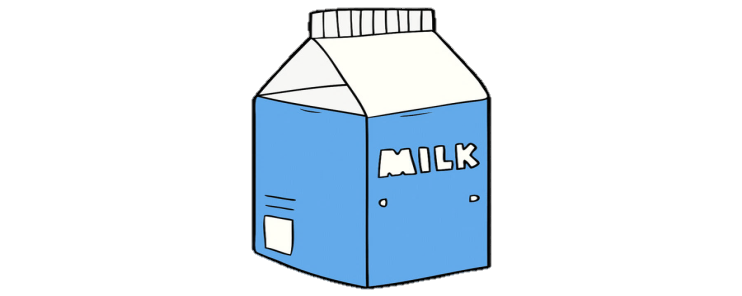 Luyện tập
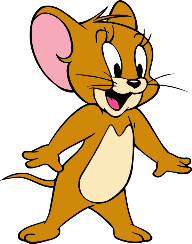 1. Tính
58
35
42
4
6
5
9
54
32
8
8
40
3
2
4
2. Đặt tính rồi tính
a) 24 : 6
30 : 5
20 : 4
b) 32 : 5
34 : 6
27 : 4
2. Đặt tính rồi tính
Yeah
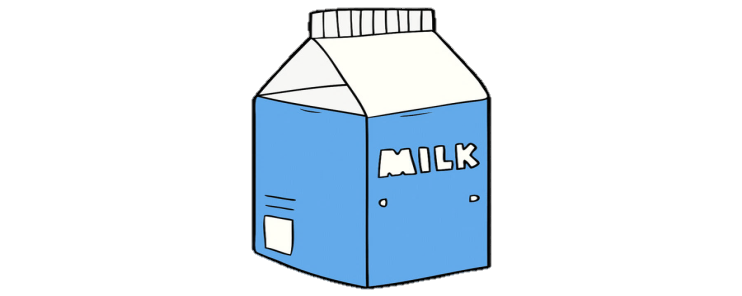 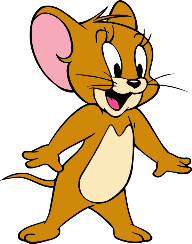 a) 24 : 6
30 : 5
20 : 4
30
5
20
4
24
6
5
24
20
30
6
4
0
0
0
2. Đặt tính rồi tính
b) 32 : 5
34 : 6
27 : 4
2. Đặt tính rồi tính
Yeah
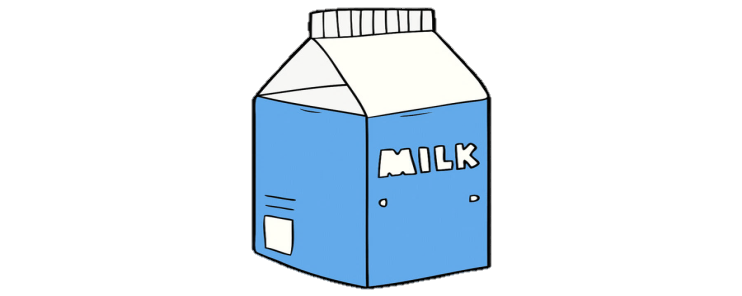 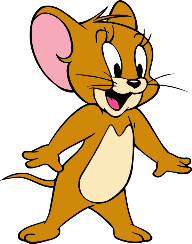 b) 32 : 5
34 : 6
27 : 4
34
32
5
6
27
4
6
30
6
24
30
5
2
4
3
Bài giải
Tóm tắt
Số học sinh giỏi của lớp đó là:
? học sinh giỏi
27 : 3 = 9 (học sinh giỏi)
Đáp số : 9 học sinh giỏi
27 học sinh
Yeah
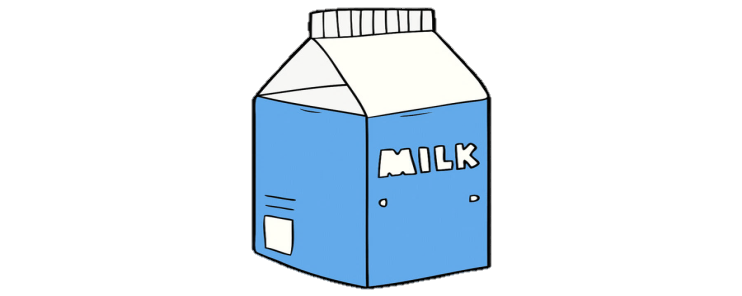 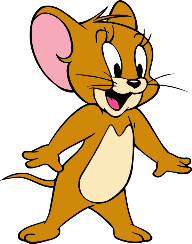 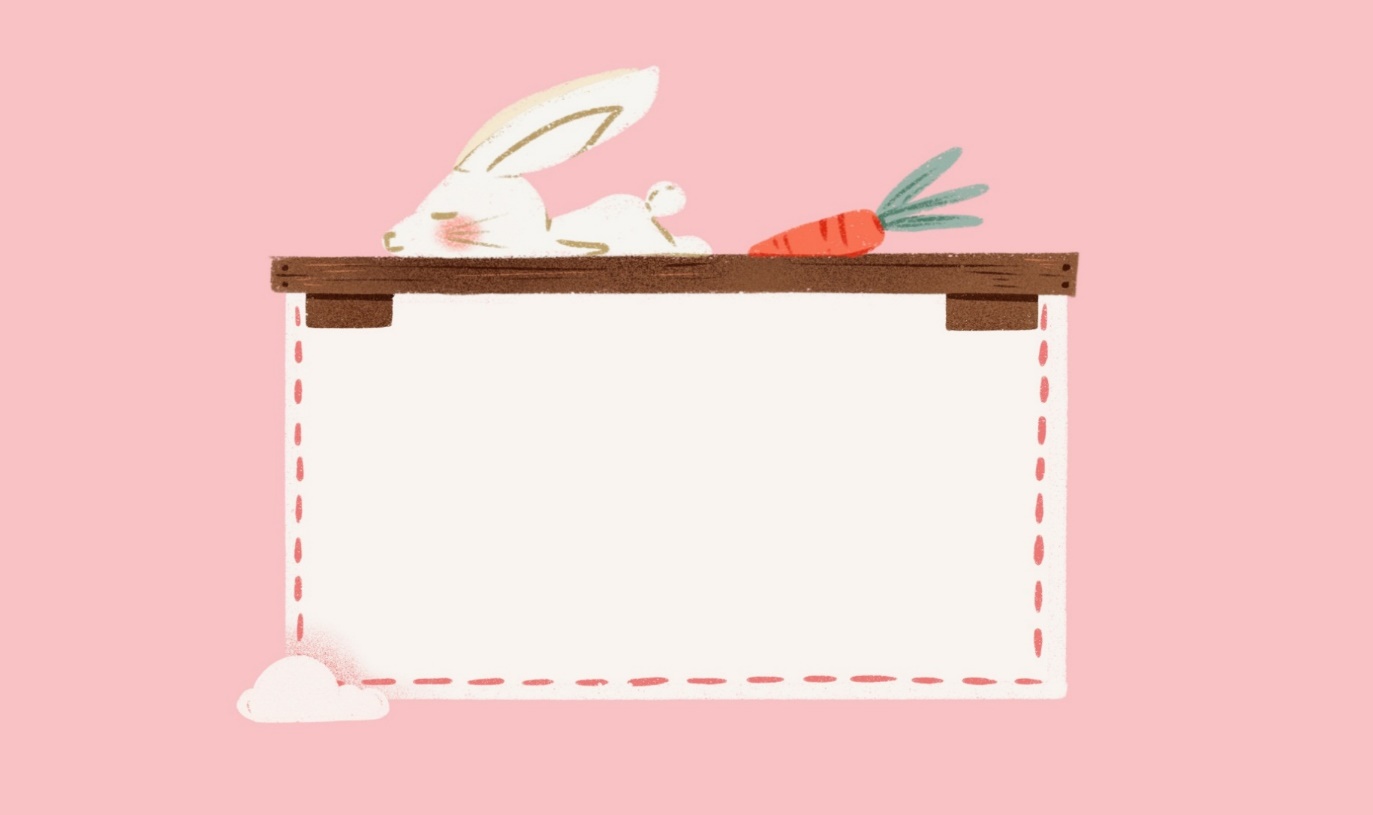 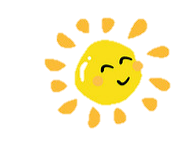 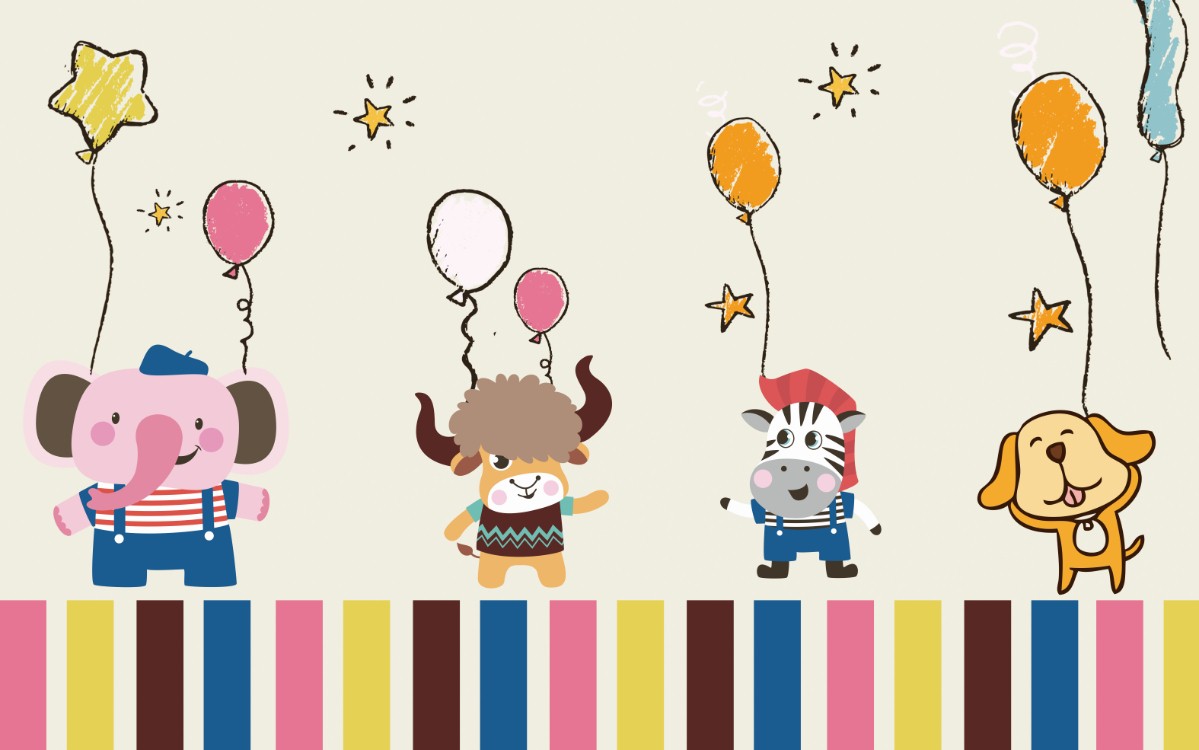 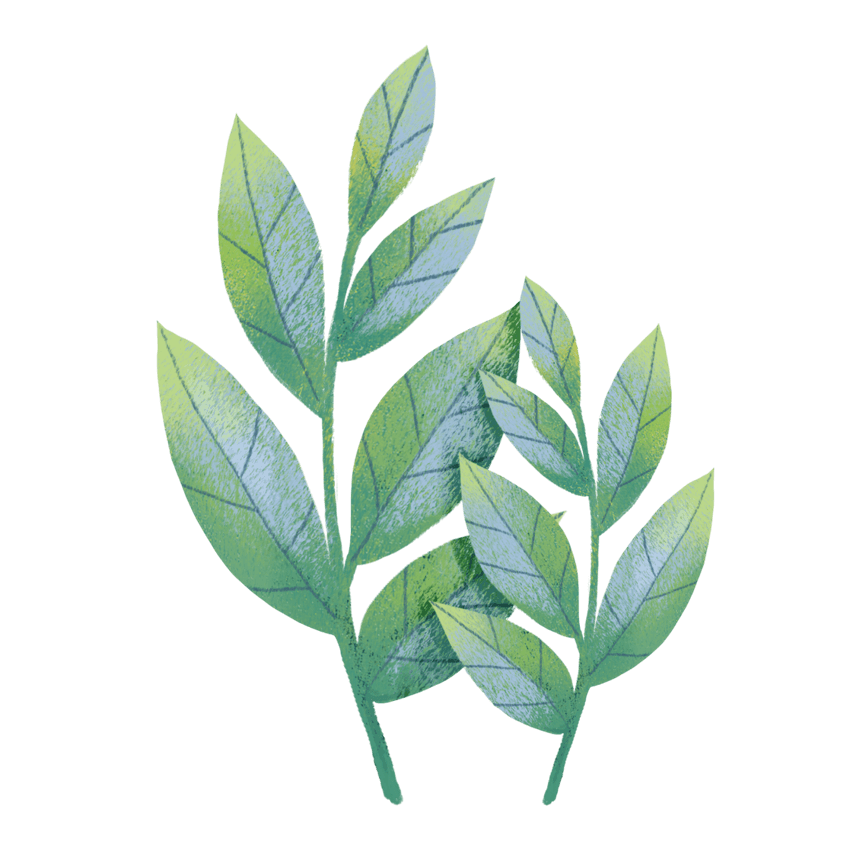 Dặn dò
HOÀN THÀNH CÁC BÀI TẬP ĐÃ HỌC.
 -    XEM TRƯỚC BÀI BẢNG NHÂN 7
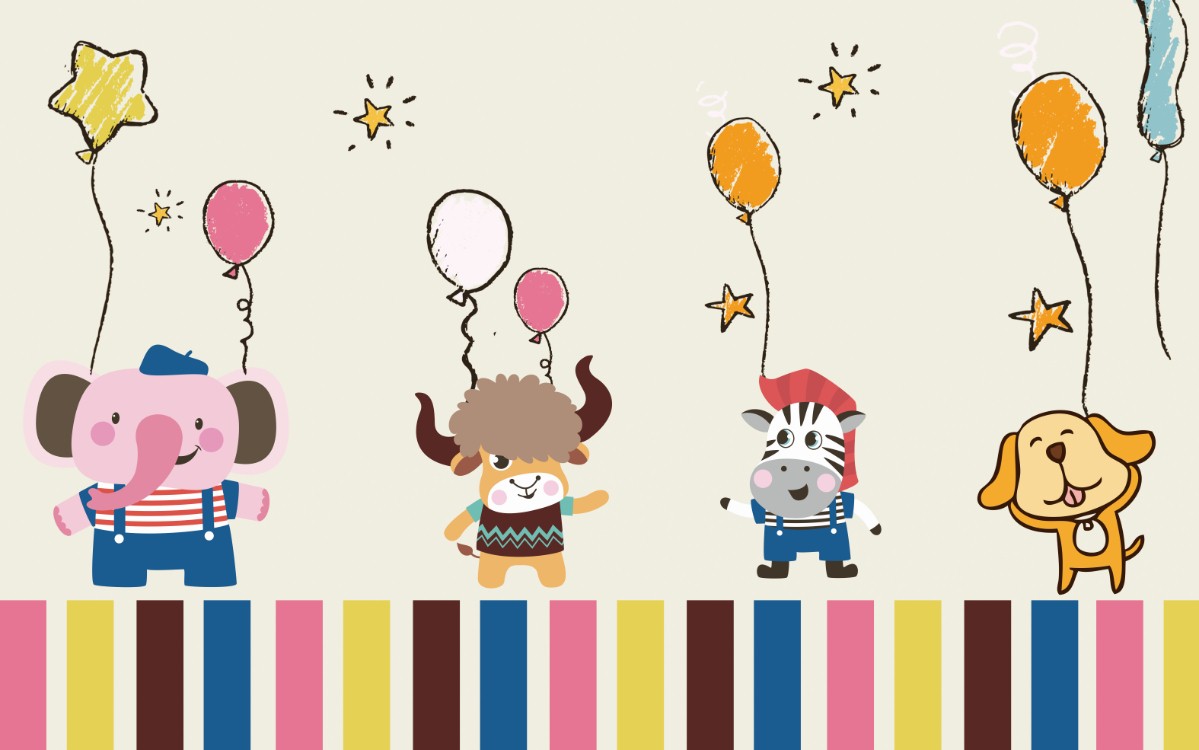 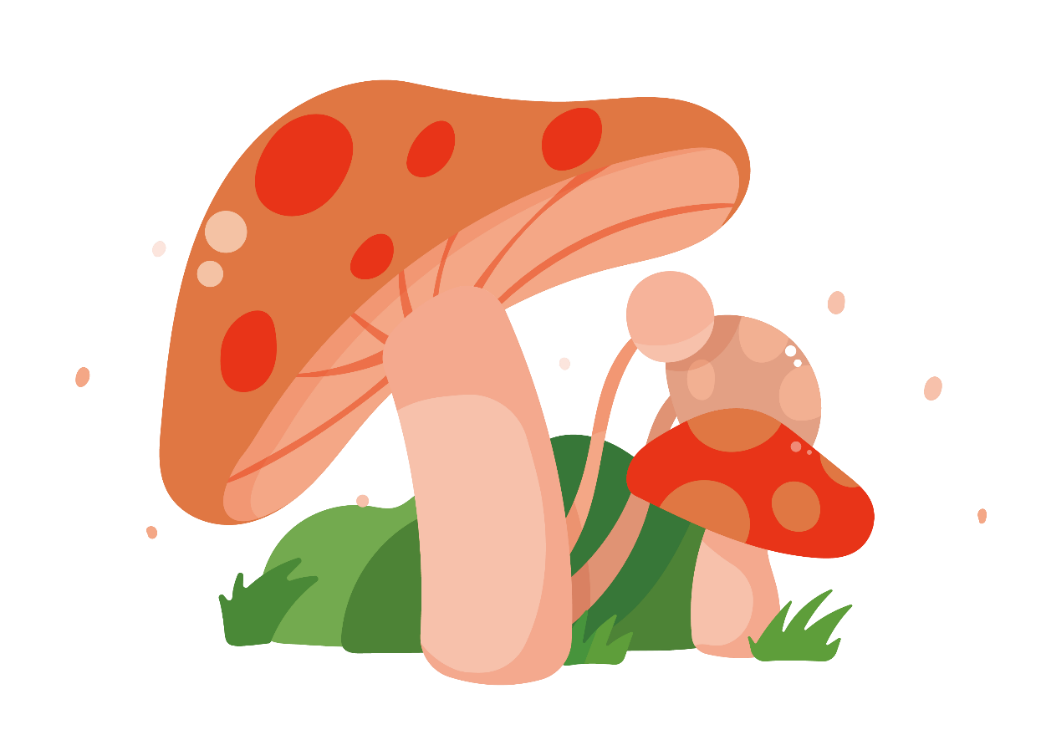 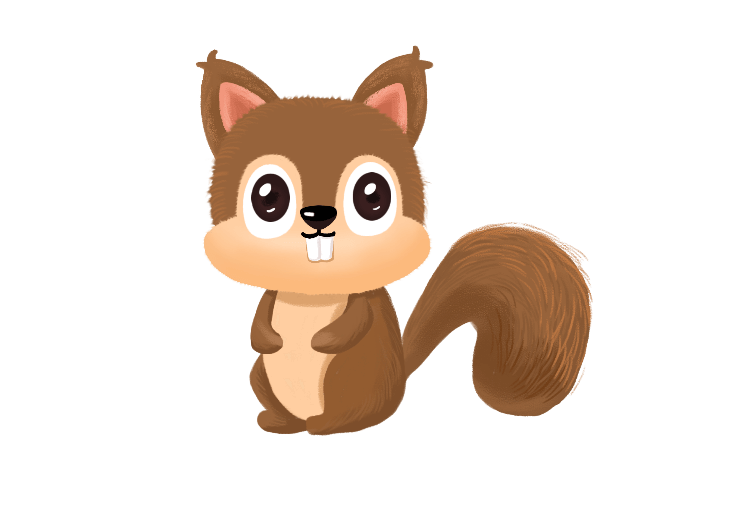 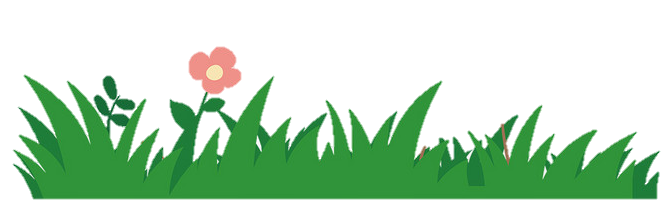 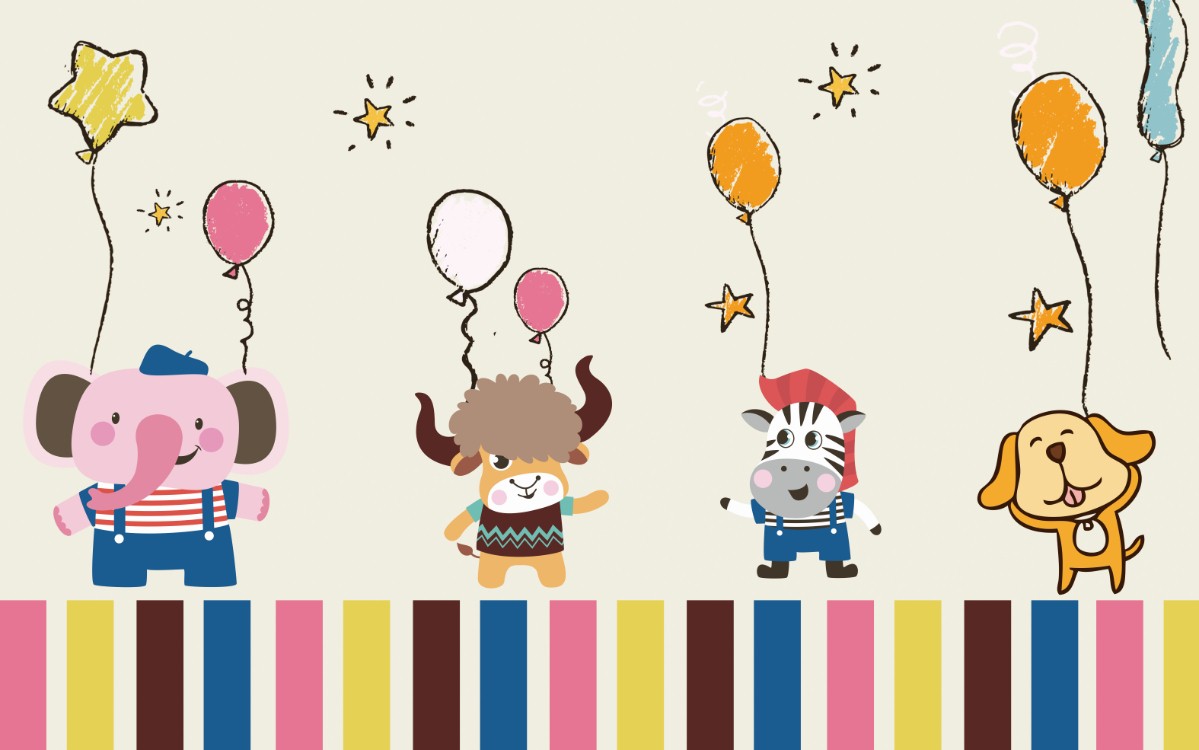 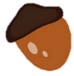 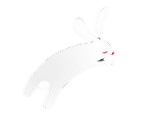 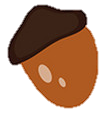 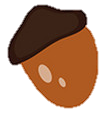